ỦY BAN NHÂN DÂN QUẬN LONG BIÊN
TRƯỜNG TIỂU HỌC ÁI MỘ B
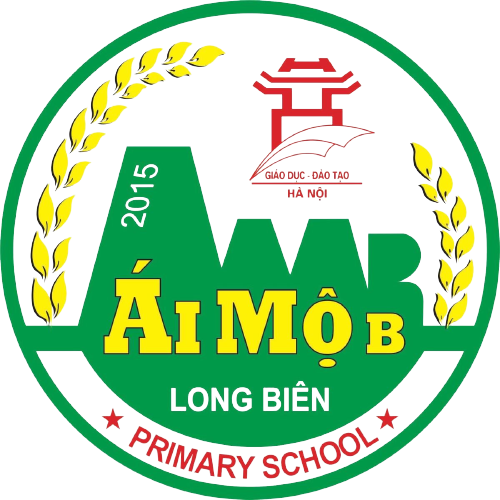 MÔN ĐẠO ĐỨC LỚP 5
Bài: BẢO VỆ CÁI ĐÚNG CÁI TỐT
ÔN BÀI CŨ
1. Hãy kể tên những hoạt động vì hòa bình mà em biết?
2. Em đã làm gì để thể hiện lòng yêu hòa bình?
Hoạt động 1: Thế nào là 
bảo vệ cái đúng cái tốt.
THẢO LUẬN NHÓM
NHỮNG CÂU CHUYỆN VỀ 
BẢO VỆ CÁI ĐÚNG CÁI TỐT
Theo con, thế nào là cái đúng cái tốt?
Cái đúng, cái tốt là những thái độ, hành vi, việc làm, ý kiến phù hợp với chuẩn mực đạo đức và pháp luật.
Vậy thế nào là bảo vệ cái đúng cái tốt?
Bảo vệ cái đúng, cái tốt là những thái độ, hành vi, việc làm, ý kiến ủng hộ, đồng tình, bênh vực, đề cao cái đúng, cái tốt khi cái đúng, cái tốt bị chỉ trích, phê phán, đe dọa, kì thị...
Hoạt động 2: 
Cần bảo vệ cái đúng cái tốt.
Các nhóm đóng vai về một tình huống thể hiện việc bảo vệ cái tốt cái đúng.
Vậy vì sao phải bảo vệ cái đúng cái tốt?
Để cái đúng cái tốt bị cái sai, cái xấu lấn át
Để cái đúng, cái tốt được phát huy, được nhân rộng;
Để cuộc sống xã hội thêm an toàn, lành mạnh và tốt đẹp.
Dặn dò: Sưu tầm truyện, tinh huống, bài viết hay tấm gương về bảo vệ cái đúng cái tốt.
Xin chân thành cảm ơn!